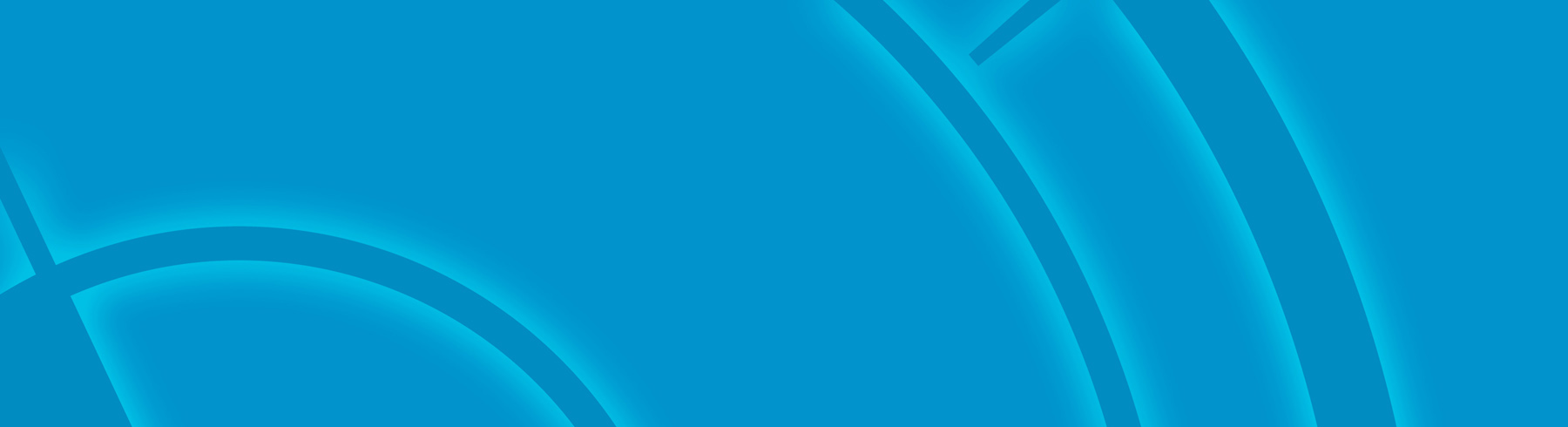 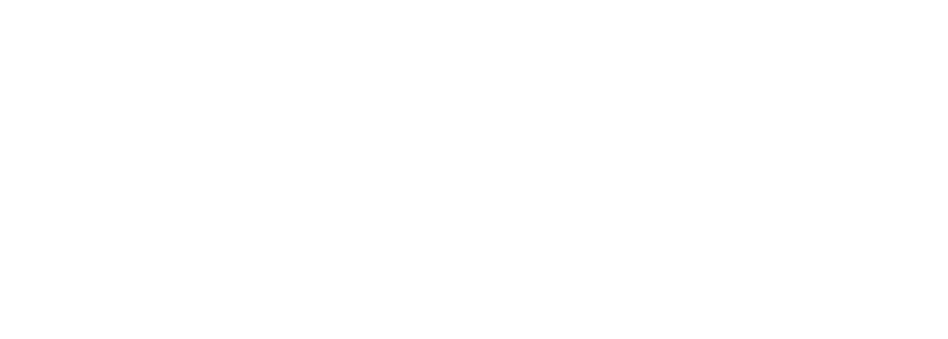 SLAC Status Report 2012
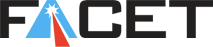 Georg Gassner, Catherine Le Cocq, Robert Ruland
Sector 0
Geodetic Laboratory
Facility for Advanced aCcelerator Experimental Tests
FACET uses part of SLAC's two-mile-long linear accelerator to generate high-density beams of electrons and their antimatter counterparts, positrons. This produces large electric and magnetic fields in a very short time - ideal for creating exotic states of matter and researching advanced accelerator technologies.
Construction at Sector 20 was completed and the first user run finished this July. During the last two years all beam components and experiments were aligned.
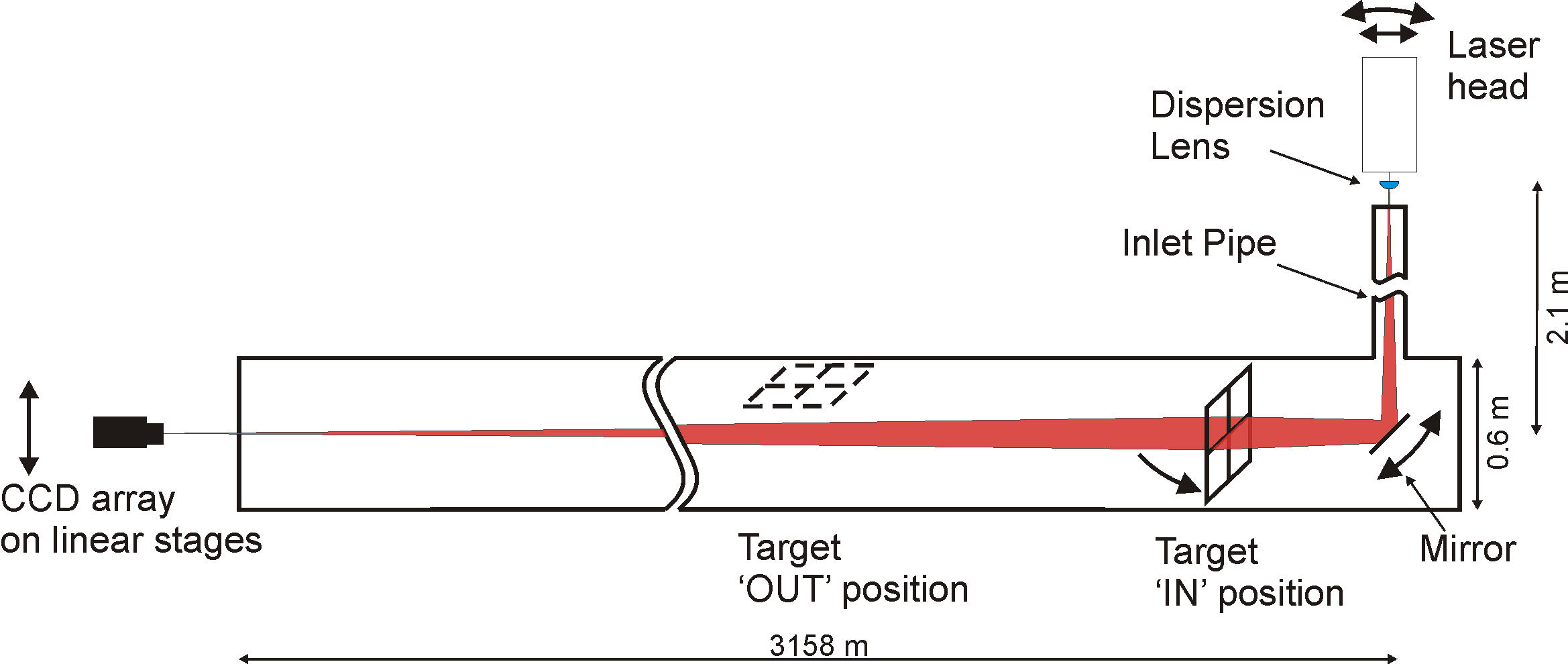 To improve the performance of FACET, sectors 2-6 and 12-16 (a total of 900m beam-line) were realigned using the laser alignment system as their primary alignment tool.
The Geodetic Laboratory at Sector 10 along the linac is situated in an old access tunnel with very stable temperatures and stable walls. It is used for a variety of tasks from routine calibration runs of leveling equipment and distance meters to photogrammetric calibration. Laser tracker distance and angle measurement calibration tests are carried out as well as general acceptance tests performed after instruments are shipped across the country for maintenance. 


A setup to determine the thermal coefficient of expansion of leveling rods is presently being commissioned.

To determine the angle of small objects or mirrors an alignment system was developed. The system is based on measuring the incoming and outgoing trajectories of a laser beam, which is reflected off a surface.
We developed a calibration procedure which allows us to fiducialize a CCD camera. The laser beam hits the CCD chip of the camera directly. Watching the image of the CCD on a computer screen enables the camera to be aligned with respect to the laser dot. By measuring the fiducials on the camera a point on the laser line can be determined. Measuring multiple points along the line of the laser beam allows the trajectory to be determined.
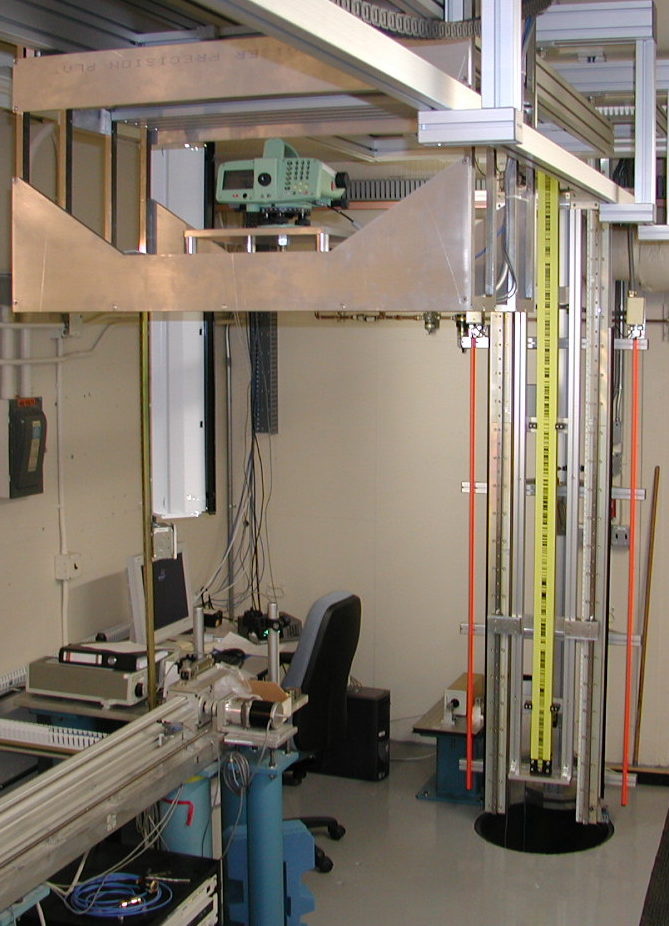 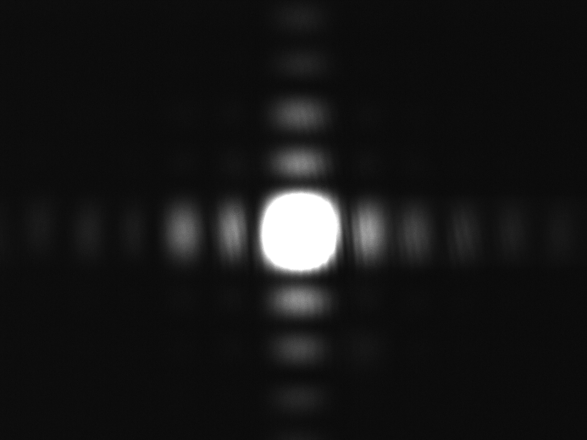 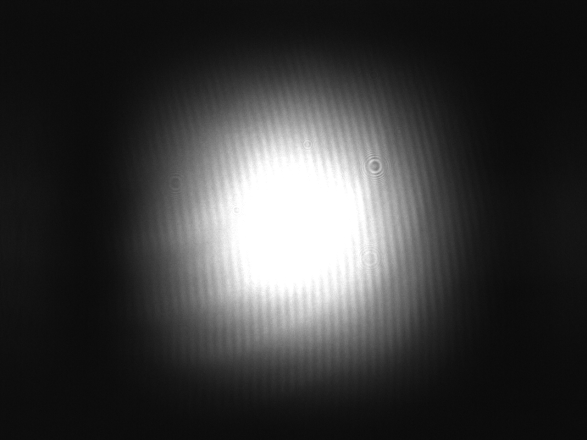 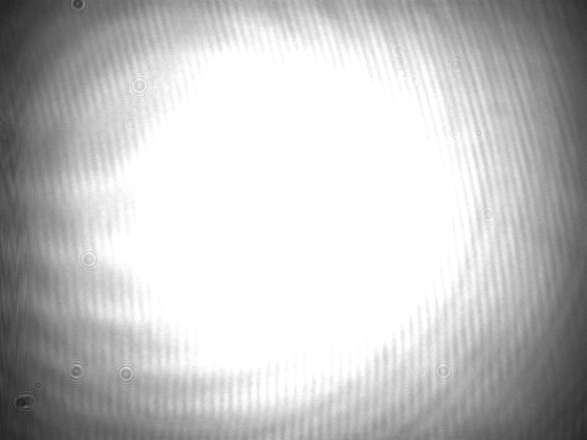 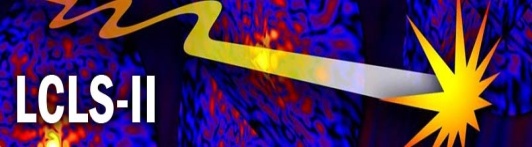 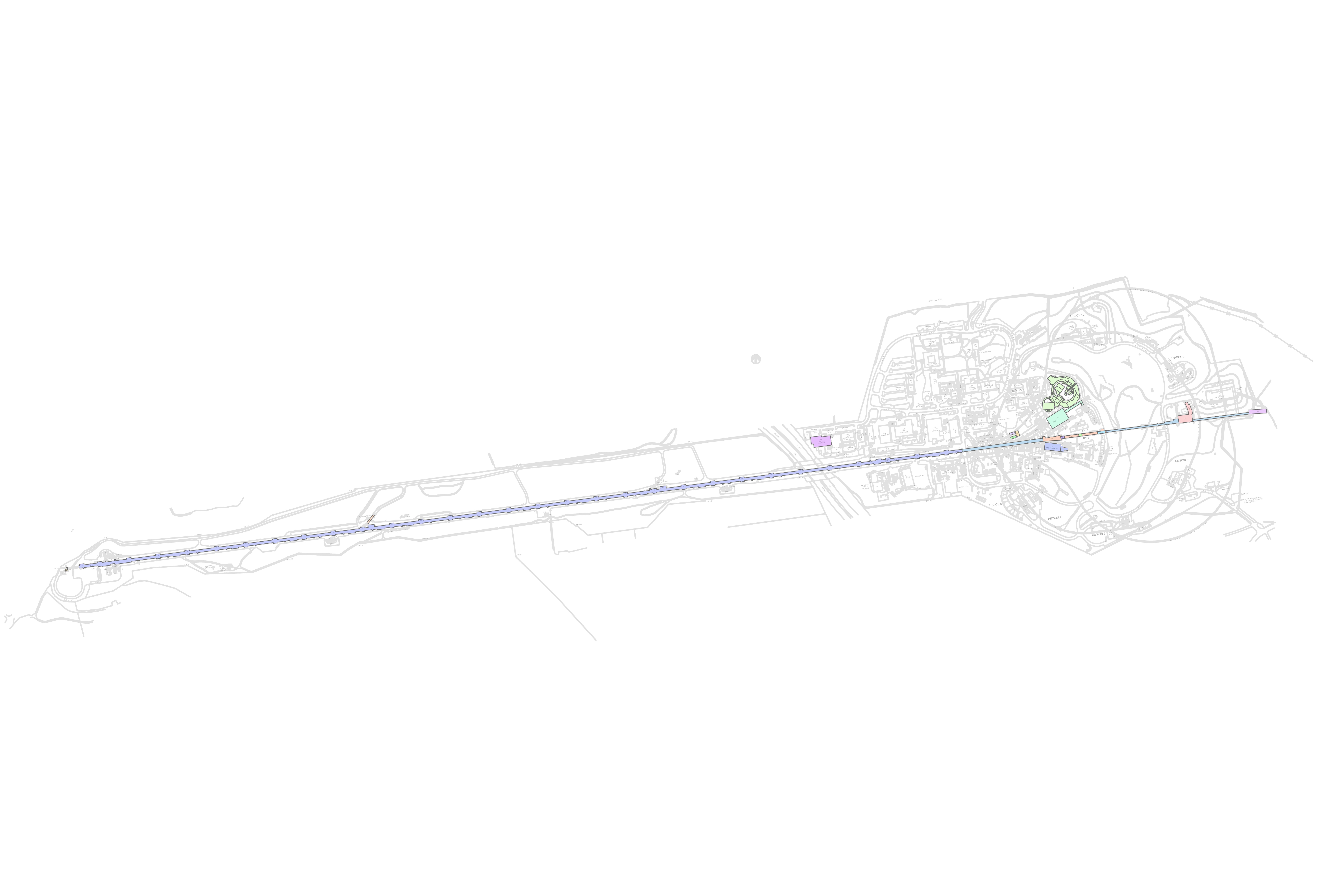 LCLS-II construction has started with civil construction of the Injector area. An alignment network has been established in the first 200m of the accelerator by tying the new network to the jack points of the laser alignment system of the linac light pipe.
For the engineering we supplied terrain models, and monuments for civil construction in the LCLS-II coordinate system.
One of the studies we participated in was a vibration measurement of simulated LCLS-II construction activities on LCLS-I beam stability.
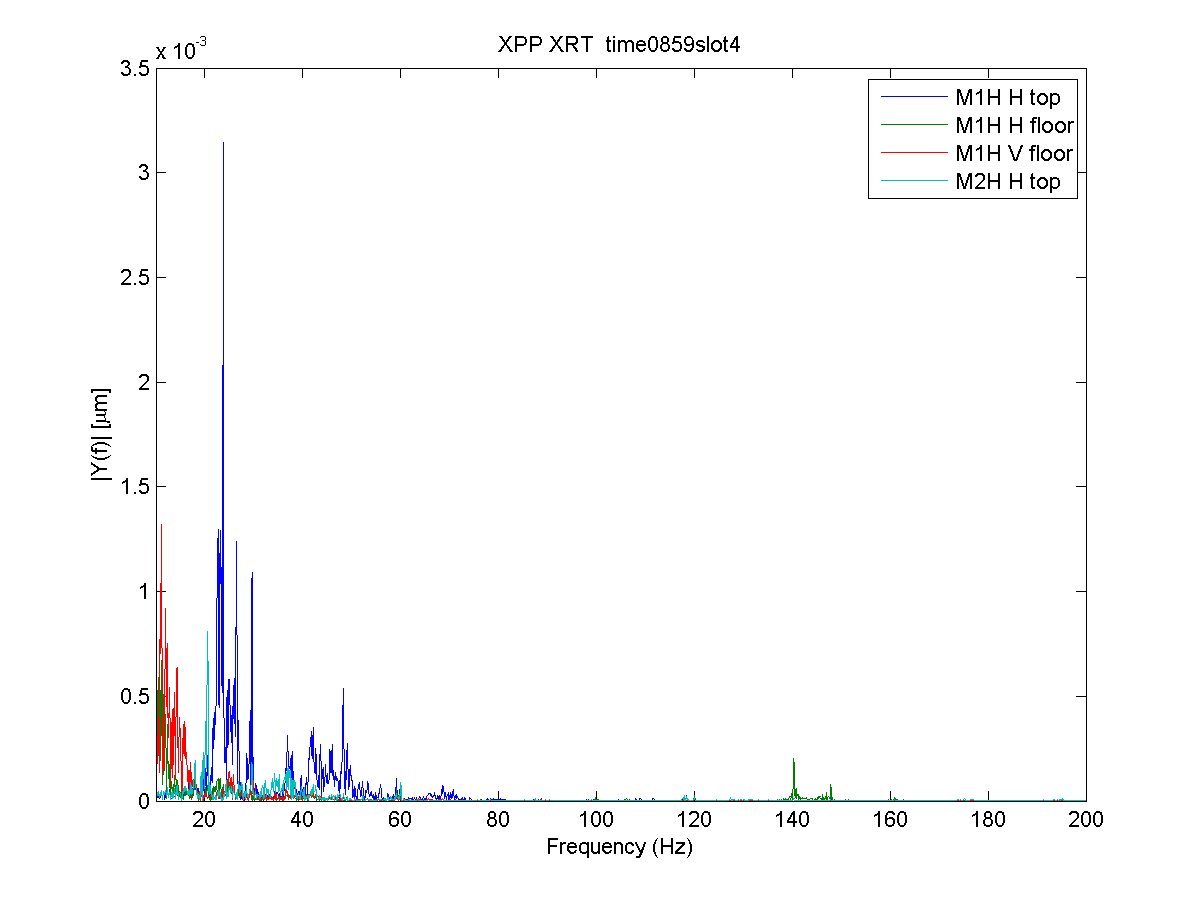 Tube Laser Alignment System
For magnetic measurements of a delta undulator the position of a Hall probe has to be known to a few tens of micrometers. The hall probe is inserted through a 3.2m long 4.8mm diameter vacuum chamber. To localize the hall probe while it is being pushed through the vacuum chamber a laser alignment system is under development. The system is based on an interferometer laser which is narrowed down to a 3mm beam and a retroreflector at the end of the hall probe package. The laser beam travels through the vacuum chamber, reflects off of the retroreflector back out through the vacuum chamber where it is projected 90 degrees onto a CCD camera. The image on the CCD camera is used to determine the position of the retroreflector normal to the tube axis,

More details in: G. Gassner, Friday @ 10:15
Laser Head
Mirror
Hall Probe
Interferometer
Retroreflector
Mirror
Vacuum Tube (Ø4.8mm, length=3.2m)
Focusing 
Lenses
Beam Splitter
Receiver
CCD Camera
GIS
During the last 2 years, the GIS system has matured and opened new avenues for a growing customer base. Specialized web applications have been designed for a site-wide mechanical utilities network and a real-time space management system. These are integrated with the SLAC enterprise databases providing key information for the Facilities planners. Prototypes for mobile interactive applications are being tested. They are developed to be cross-platform, i.e. running on iOS, Android and Windows operating systems.
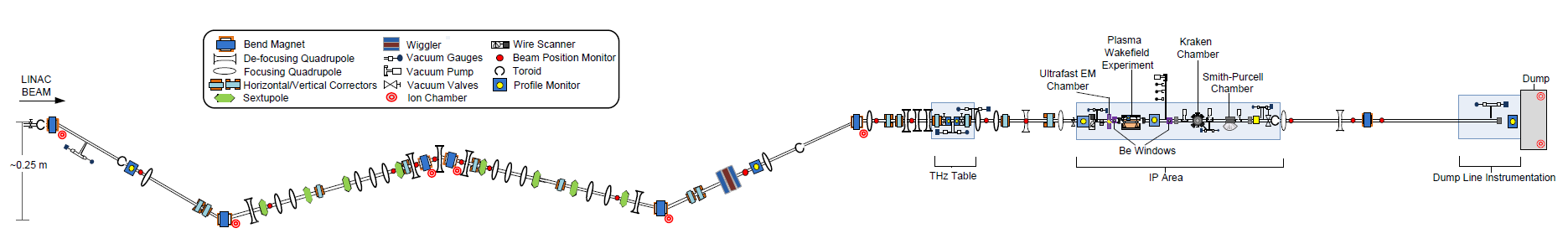 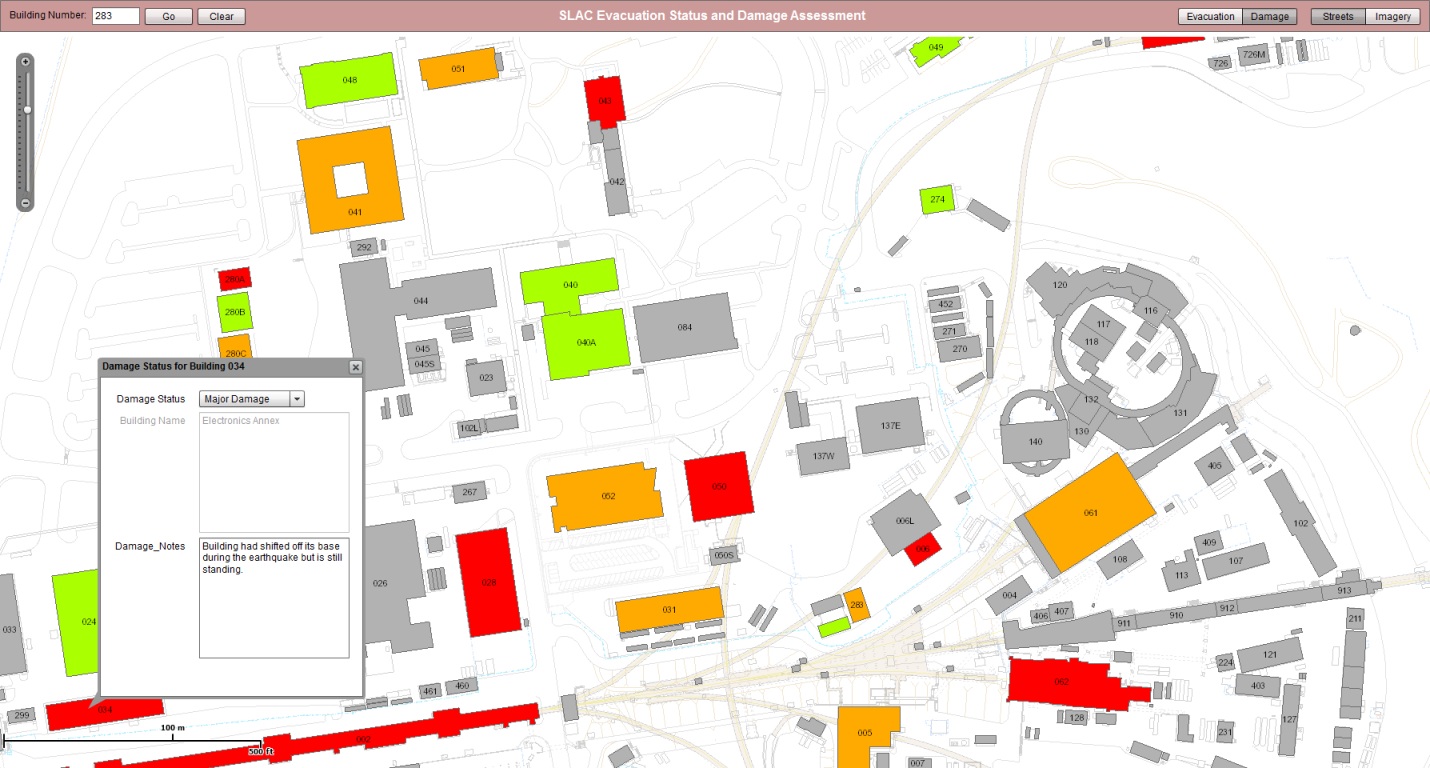 Linac Coherent Light Source Machine
The alignment network was been re-measured several times to correct the network for shrinking walls in the tunnel. The data were analyzed utilizing the fact that the 33 quadrupoles in the undulator hall form a straight line after beam-based alignment.
One of the alignment tasks was to align the HXRSS (Hard X-Ray Self Seeding Project). The goal was to align a small diamond crystal ~2 X 4mm without touching it. To do this, optical tooling was used to determine its translation and a laser beam was used to determine its orientation within a few arc seconds.

Alignment Diagnostic System (ADS)















correcting 2 components, quadrupole position and beam position monitor (BPM) offset drifts.  Currently, the ADS is used to correct quadrupole offsets. After this correction the BPM offsets are readily available. The figure on the left shows a comparison of BPM offsets determined after the ADS application (Fast Cal) and as obtained by BBA (BBAFinal).

Linac Coherent Light Source Experiments
The LCLS I is now in its 6th user run. All experimental hutches have been brought up and are user operated, experiments change constantly and require the alignment group to adapt from electron beam alignment  to laser beam alignment. 
One of the more challenging tasks was relative alignment of mirrors with respect to each other to better than 15µrad.
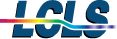 For emergency planning, a GIS model has been implemented that allows for handling simultaneous updates. A first real-scale test was conducted during a site-wide earthquake drill.  Building evacuation status and damage assessment were updated in the field by the emergency response teams and coordinated from the control center.  Currently this GIS mobile app relies on network connectivity; the next step will be to allow switchable live-cached versions and integration with external self-contained network hardware.
The undulator spans a distance of 132 meters and is structured into 33 girders. Each girder is equipped with four hydrostatic leveling sensors and four wire position monitors, part of the ADS. The ADS uses these sensor readings to provide relative position information for all girders with respect to each other. That system is in continuous operation since 2009. Recently, a new application of the ADS was commissioned to reduce the frequency of beam based alignment (BBA). BBA establishes the electron beam straightness required for FEL operation based on large changes in electron beam energy, a procedure which takes 3 – 4 hours. It does this by
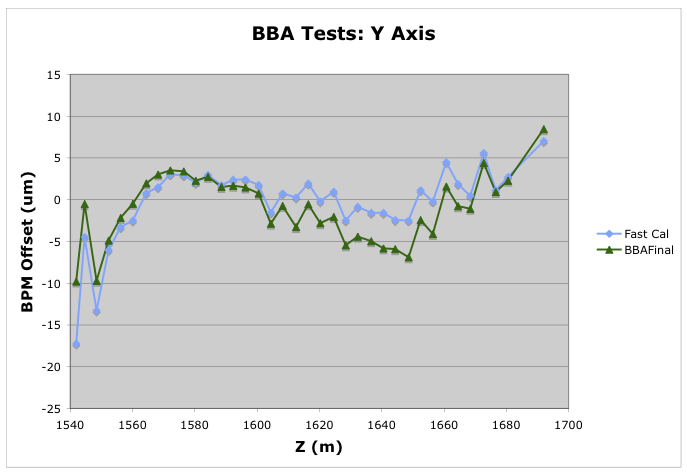 During the September 2011 machine shut down the linac and the linac to booster area were disassembled and re-aligned to correct for floor movements.
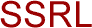 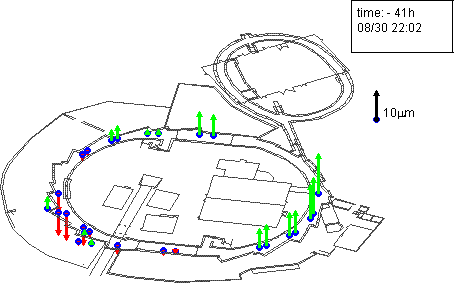 Stanford Synchrotron Radiation Light Source 
Since the SPEAR ring is built on unstable soil, an HLS system has been installed in the ring and on several beam lines. Based on the results of the HLS measurements it was decided to insulate walls and ceilings of selected areas around the ring to reduce floor movements.
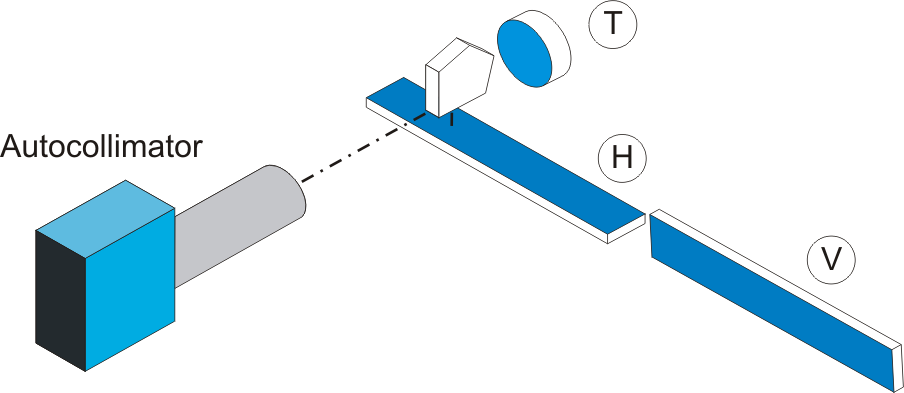 Acknowledgments
We would like to thank our colleagues Brendan Dix, Brian Fuss, Francis Gaudreault, Michael Gaydosh, Levirt Griffin, Hans Imfeld, Franz Peters, Michael Rogers and Bryan Rutledge.
Work supported by Department of Energy contract  DE-AC02-76SF00515